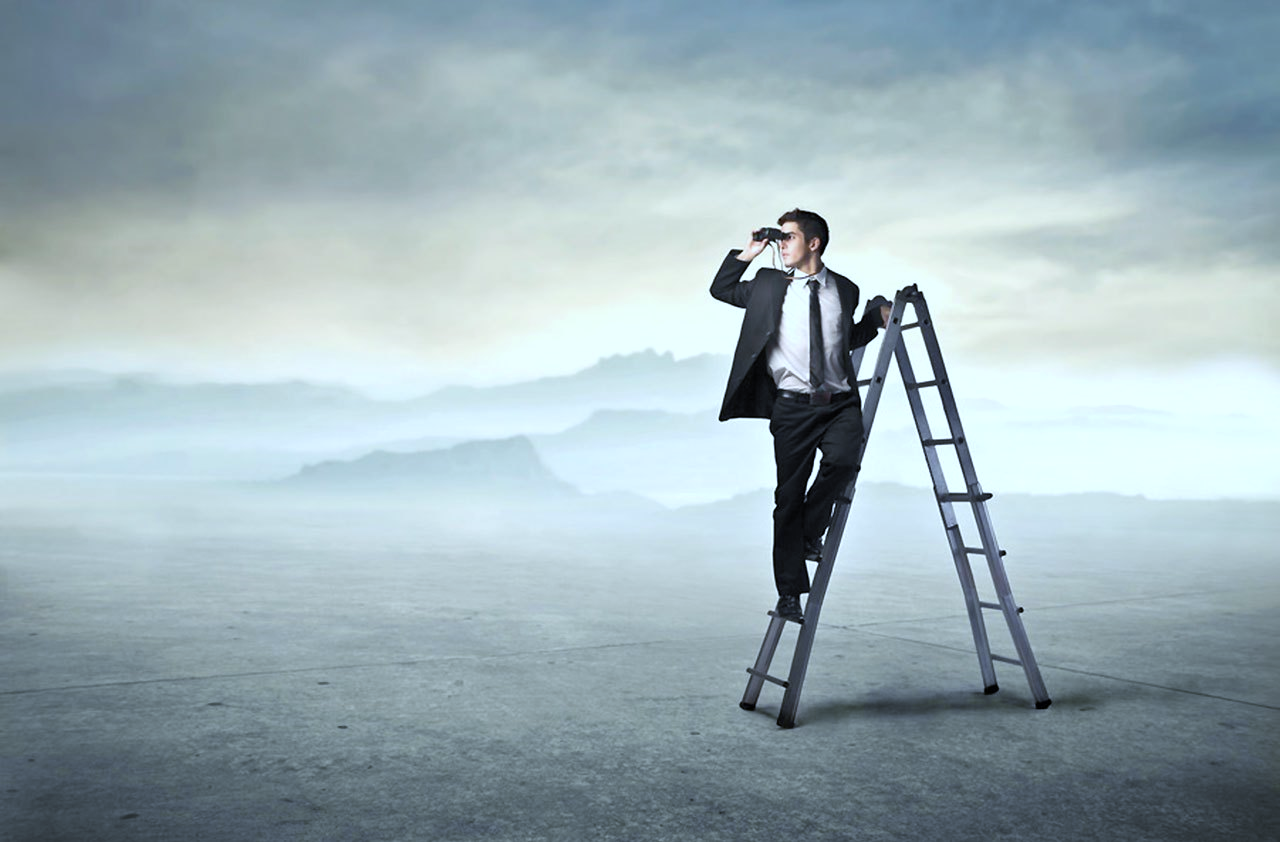 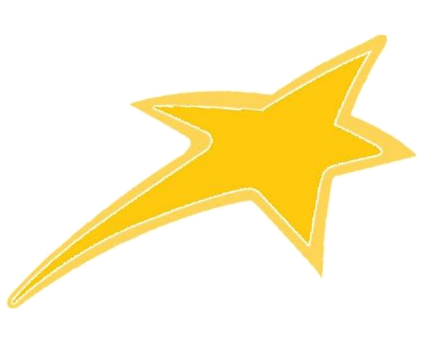 Prix Conseil Étoileet ses composantes
Année colombienne 2022/2023
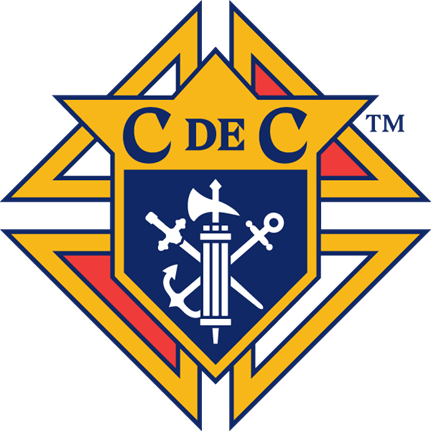 Prix Conseil Étoileet ses composantes
Préambule
À l’occasion du congrès d’orientation des Députés d’État en juin dernier, le Conseil Suprême a annoncé les critères pour l’obtention du Prix Conseil Étoile en 2022/2023 et ses composantes : les Prix McGivney, des Fondateurs et Colombien.

Quelques changements ont été apportés, notamment aux critères des Prix McGivney et des Fondateurs.

Regardons cela plus en détail…
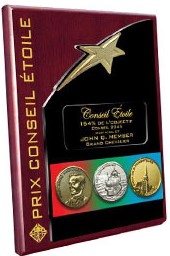 Prix Conseil Étoileet ses composantes
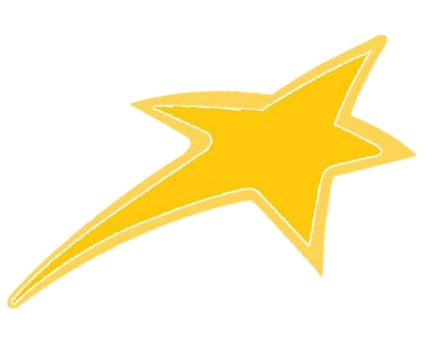 Prix des Fondateurs
Prix Conseil Étoileet ses composantes
Prix des Fondateurs
Aucun objectif de croissance de membres assurés;
Organiser, promouvoir et tenir 2 sessions d’information sur les bénéfices fraternels :
Le nombre de participants(1) minimum passe à 7 par Conseil et par session;
Peuvent être réalisées au niveau du District;
Produire les rapports 11077 dans les 7 jours, suivant chaque session et les faire parvenir aux agents généraux.
Organisez votre « Séminaire sur les prestations fraternelles » (Page 11 du planificateur fraternel 2022-2023)
(1) Membres ou participants admissibles.
https://www.kofc.org/fr/resources/membership/fraternal-leader-success-planner5033.pdf
Prix Conseil Étoileet ses composantes
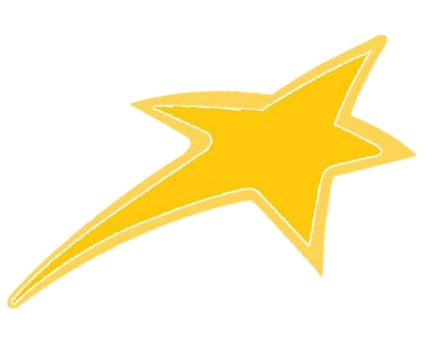 Prix McGivney
Prix Conseil Étoileet ses composantes
Prix McGivney
Croissance nette de 6% des effectifs(1)
Minimum 5;
Maximum 15.

(1) Sur la base du « Roster » du 1er juillet 2022.
Prix Conseil Étoileet ses composantes
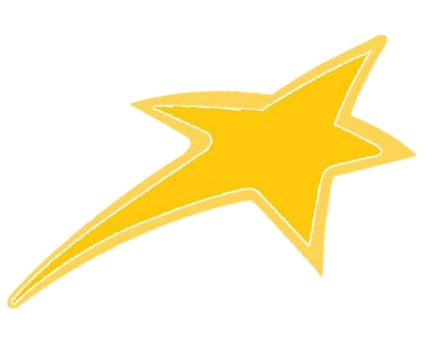 Prix Colombien
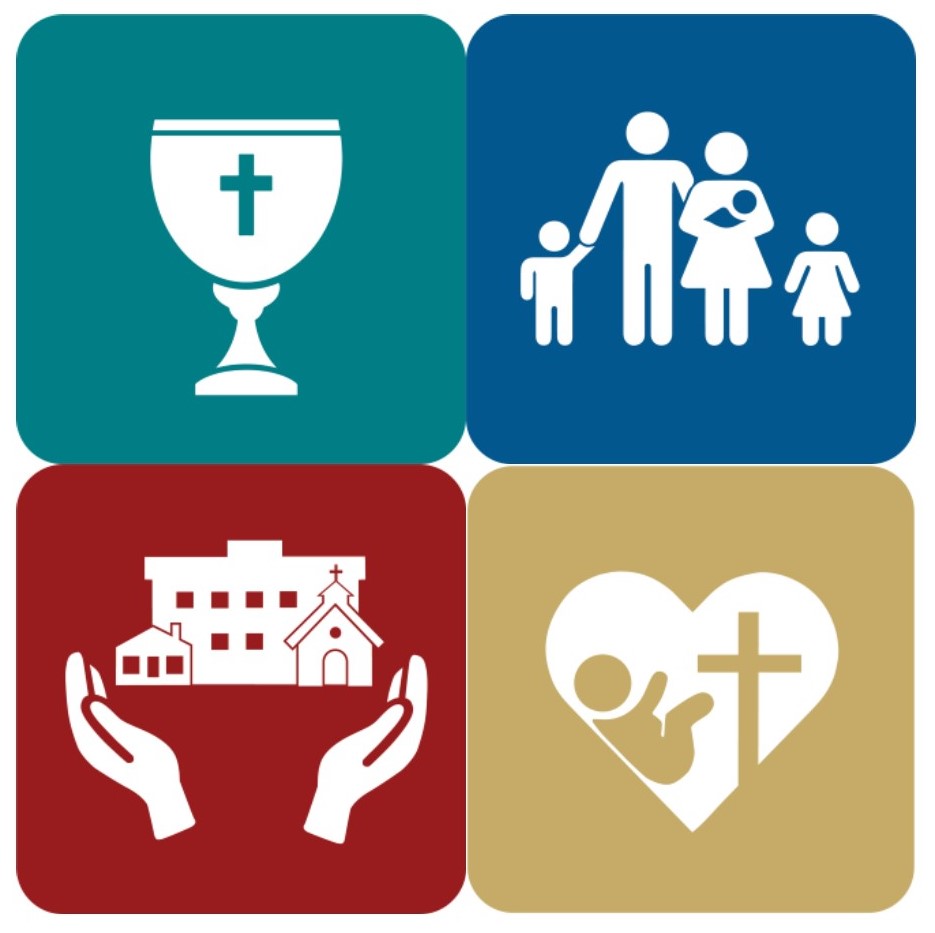 Prix Conseil Étoileet ses composantes
Prix Colombien
Au cœur des quatre catégories de programmes, se trouve la possibilité de partager quelque chose que toutes les générations et toutes les cultures au sein de notre organisation recherchent dans leur adhésion à l’Ordre des Chevaliers de Colomb.
La Foi en action nous permet de nous rassembler pour partager notre foi, pour célébrer la fraternité avec nos familles et pour faire ce que nous faisons de mieux : nous tenir côte à côte au service de notre communauté et défendre la vie à tous les stades et en toutes circonstances.
Le but est que les hommes amènent leur famille à servir et non qu’ils quittent leur famille pour servir…
Prix Conseil Étoileet ses composantes
Prix Colombien
Accumuler 16 crédits :

4 crédits dans chacune des 4 catégories 
(Foi-Famille-Communauté-Vie);
Les anciens programmes obligatoires ne sont plus requis :
Leur réalisation confère 1 crédit.
4 programmes-vedette par catégorie
(À l'exception de la Communauté qui en compte trois.)
Ne laissez aucun voisin derrière
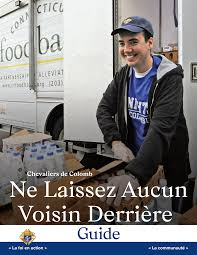 CE PROGRAMME N’EXISTE PLUS!
En 2021/2022, le programme « Ne laissez aucun voisin derrière » est maintenu et les Conseils sont encouragés à y participer.
La réalisation complète des 5 axes d’intervention confère 2 crédits dans la catégorie La Communauté.
En association avec les programmes de la Foi en action, il est possible d’accumuler jusqu’à 9 crédits !
Prix Conseil Étoileet ses composantes
L’après « NLAVD »
Axe 1 – Soutenez vos Frères Chevaliers
Programme-maison dans la catégorie La Communauté – chaîne téléphonique par exemple.
 
Axe 2 – Soutenez votre paroisse
Correspond au programme Actions de l’église domestique dans la catégorie La Foi.
 
Axe 3 – Soutenez votre communauté
Correspond au programme Des mains secourables dans la catégorie La Communauté.
 
Axe 4 – Nourrissez les affamés 
Correspond au programme-vedette Nourrir les familles dans la catégorie La Famille.
 
Axe 5 – Donnez du sang
Correspond au programme-vedette Collecte de sang dans la catégorie La Vie.
Ce programme, inventé de toutes pièces comme réponse des CdeC aux besoins engendrés par la pandémie, n’existe plus comme tel depuis le 30 juin dernier. 

Par contre, il est important de se rappeler que pris séparément, chacun des 5 axes d’intervention de NLAVD continue de conférer des crédits aux Conseils qui réalisent ces programmes.
La réalisation des 5 axes, permets d’accumuler jusqu’à 7 crédits.
Prix Conseil Étoileet ses composantes
Prix Colombien:
Nouveau programme ASAP
Aide et Soutien Autour de la Périnatalité
La périnatalité est la période de la vie comprise entre la 22e semaine de conception et le 7e jour suivant la naissance ; du point de vue de la santé et de la survie du fœtus puis du nouveau-né. 

C'est la période durant laquelle toutes les fonctions métaboliques et physiologiques vitales se mettent en place, préparant la vie du futur individu. C'est également une période importante pour la formation de la psyché de l'enfant.
Rester à l’affût pour en savoir plus, nous aurons plus de détails dans les prochaines semaines !
Prix Conseil Étoileet ses composantes
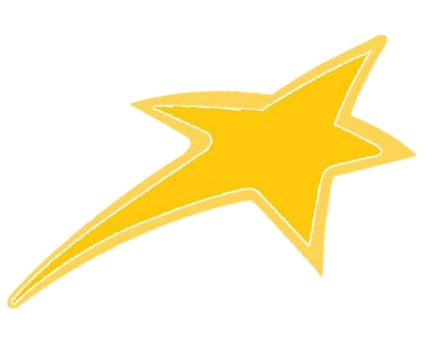 Prix Colombien – Programmes vedettes
Prix Conseil Étoileet ses composantes
Prix Colombien: Programmes vedettes
Catégorie La Foi
RSVP – Support aux vocations
Heure Sainte
Réflexion spirituelle
Dans la brèche
Catégorie La Famille
Nourrir les familles
Famille du mois/de l’année
Nuit de la prière familiale
Famille pleinement vivante
Prix Conseil Étoileet ses composantes
Prix Colombien: Programmes vedettes
Catégorie La Communauté
Mission globale des fauteuils roulants
Habitat pour l’Humanité
Manteaux pour les enfants
Catégorie La Vie
Marche pour la vie
Olympiques spéciaux
Support aux centres de grossesse
Collecte de sang
Prix Conseil Étoileet ses composantes
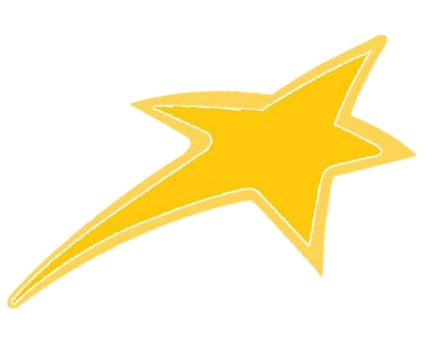 Prix Conseil Étoile
Prix Conseil Étoileet ses composantes
Prix Conseil Étoile
Cumul des 3 Prix sectoriels (McGivney-Fondateurs-Colombien);
Production des rapports 185-F et 365-F;                                                                       (Le rapport 365-F qui devait être produit pour le 1er août, passe au 30 juin précédent la nouvelle année colombienne. C’est-à-dire 30 juin 2022 pour l’année 2022-2023) 
Pleine conformité au programme « Pour un environnement sécuritaire » :
Grand Chevalier : formation Armatus;
Directeur des programmes : formation Armatus;
Directeur de la Communauté : formation Armatus + antécédents judiciaires;
Directeur de la Famille : formation Armatus + antécédents judiciaires.

N.B. Le Per Capita du Suprême est un critère donc la facture doit être payée pour l’année colombienne 2022/2023.
Planificateur page 3 prix du Conseil Étoile
https://www.kofc.org/fr/resources/membership/fraternal-leader-success-planner5033.pdf
Prix Conseil Étoileet ses composantes
Plaques Prix Conseil Étoile 
et ses composantes pour 2022/2023
Seul les Conseils se qualifiant pour le Prix Conseil Étoile 2022/2023 recevront une plaque et les épinglettes pour le Grand Chevalier, le Directeur des effectifs et le Directeur des programmes.
 
Les Conseils récipiendaires des prix sectoriels (McGivney, Des Fondateurs et Colombien) recevront un certificat.
Prix Conseil Étoileet ses composantes
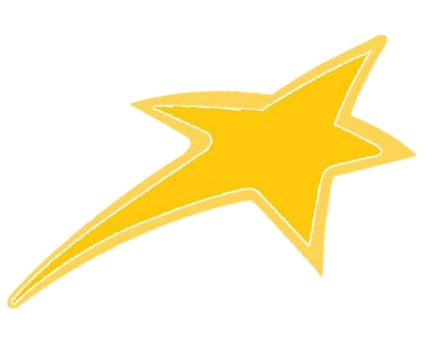 Prix District Étoile
Prix Conseil Étoileet ses composantes
Prix District Étoile
Objectifs de recrutement :
70 % des objectifs combinés des Conseils du District.
Objectifs d’assurances :
Tous les Conseils du District doivent être pleinement conformes à leurs objectifs.
Tous les rapports 944-F sur le statut des Conseils doivent être produits: (Cette année une seule fois)
Échéance : 15 septembre
Formulaire modifié en juillet 2022. 
Voici le lien Internet:
https://www.kofc.org/fr/for-members/resources/district-forms.html                    
Au moins 1 Conseil du District doit se qualifier pour le Conseil Étoile.
Prix Conseil Étoileet ses composantes
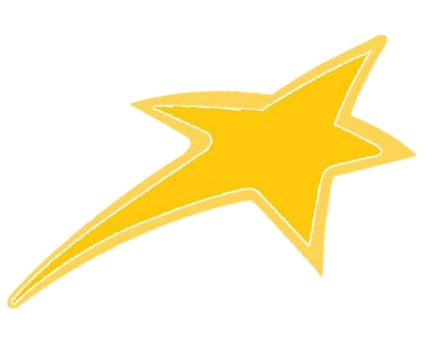 NOUVEAU PRIX
Prix Bienheureux Michael McGivney
Prix Conseil Étoileet ses composantes
Prix Bienheureux Michael McGivney
Nouveau prix destiné aux aumôniers. 
Il y a deux niveaux : État = Prix et Suprême = Médaille.
Formulaires
NOUVEAUX
Formulaires
Formulaires
https://www.kofc.org/fr/forms/council/service_personnel365_p.pdf
Formulaires
https://www.kofc.org/fr/forms/council/roundtable_coordinators2629_p.pdf
Formulaires
https://survey.alchemer.com/s3/6910291/Formulaire-944-Rapport-annuel-du-d-put-de-district-sur-le-statut-du-conseil
Formulaires
https://www.kofc.org/fr/forms/council/dues_relief_1831_p.pdf
Prix Conseil Étoileet ses composantes
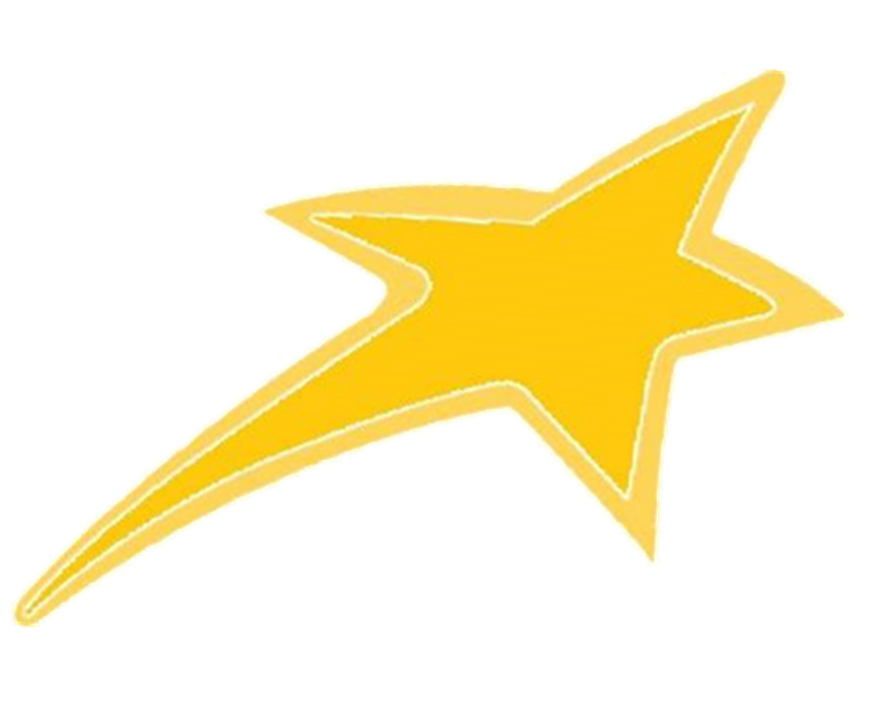 En conclusion…
La charité est au cœur de notre travail et de notre foi, et elle l’a toujours été. Pour les Chevaliers de Colomb, la charité signifie soutenir des projets d’une variété presque infinie.
Performance!
Compétence!
Patrick Kelly
Chevalier Suprême
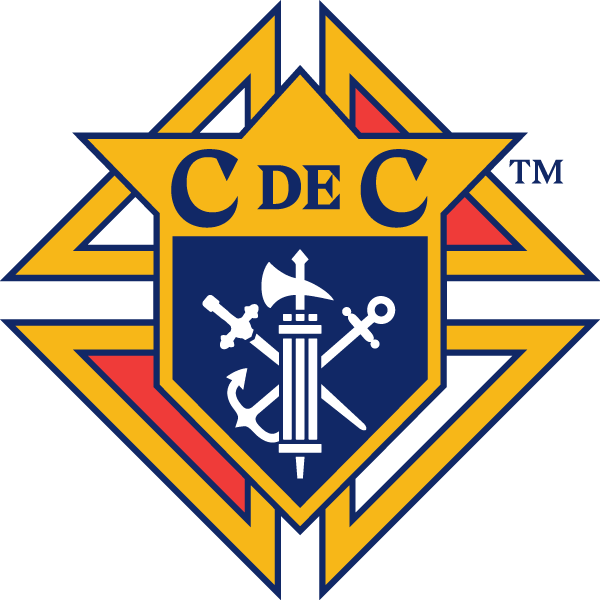 Merci de votre attention
Des questions ?
Pierre Pelchat
Directeur d’État des programmes
Courriel : pierre.pelchat@videotron.ca
Pierre Verreault
Directeur d’État adjoint des programmes
Courriel : pier.verro@bell.net